أسَالِيب خَاطِئَةٌ فِي التَّرْبِيَة
Dr. Ehab Atta
1
2020-09-27
2
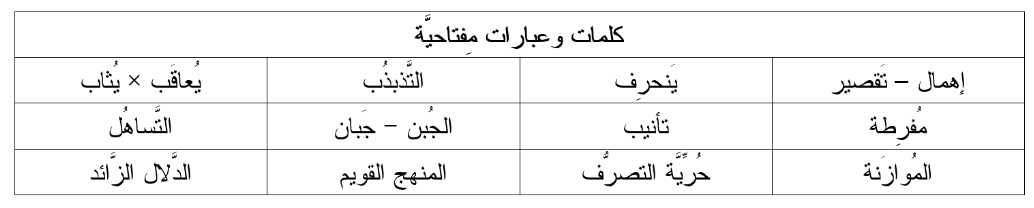 2020-09-27
3
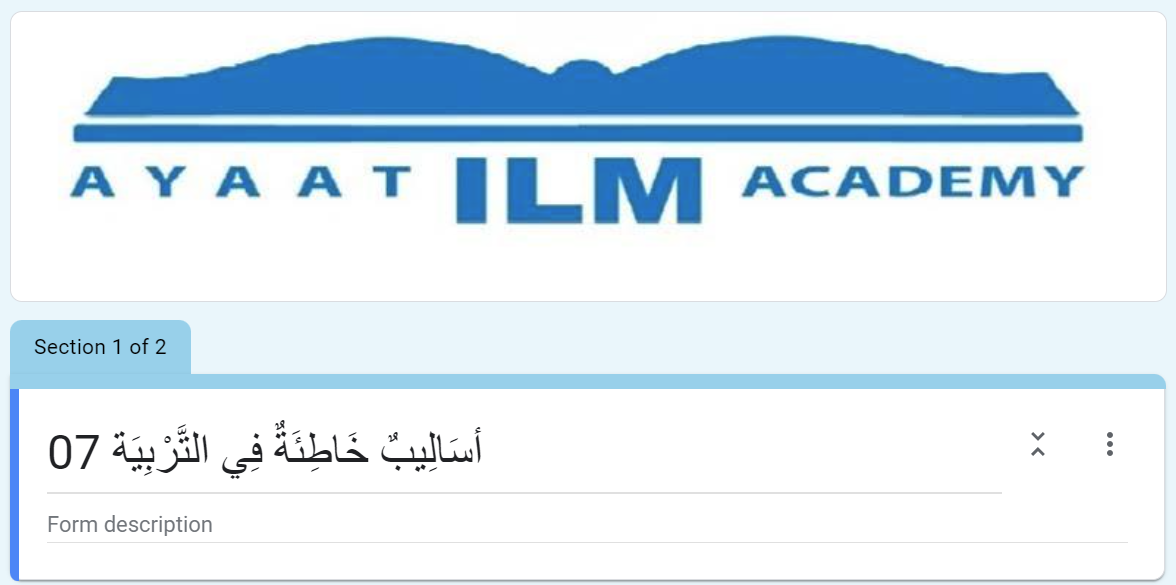 https://forms.gle/4F5CWYZs4nRDkBCT6
4
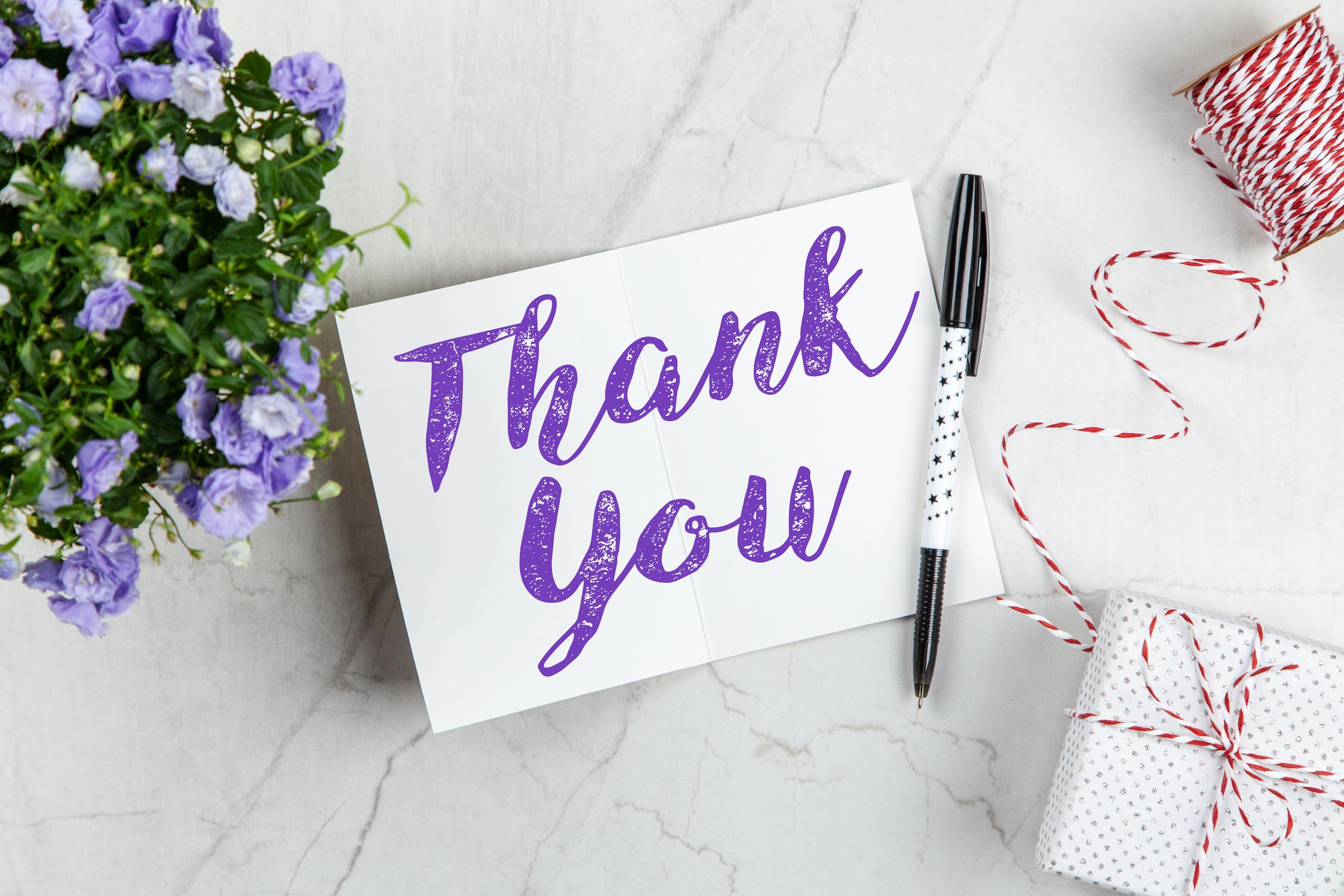 5